Human Body
Here is where your presentation begins
Contents of This Template
Here’s what you’ll find in this Slidesgo template: 
A slide structure based on a multi-purpose template, which you can easily adapt to your needs. For more info on how to edit the template, please visit Slidesgo School or read our FAQs.
An assortment of pictures and infographics that are suitable for use in the presentation can be found in the alternative resources slide.
A thanks slide, which you must keep so that proper credits for our design are given.
A resources slide, where you’ll find links to all the elements used in the template.
Instructions for use.
Final slides with: 
The fonts and colors used in the template.
A selection of illustrations. You can also customize and animate them as you wish with the online editor. Visit Stories by Freepik to find more. 
More infographic resources, whose size and color can be edited. 
Sets of customizable icons of the following themes: general, business, avatar, creative process, education, help & support, medical, nature, performing arts, SEO & marketing, and teamwork.
You can delete this slide when you’re done editing the presentation.
Table of Contents
Introduction
Analysis
01
03
You could describe the topic of the section here
You could describe the topic of the section here
Conclusion
Presentation
02
04
You could describe the topic of the section here
You could describe the topic of the section here
Whoa!
It could be the part of the presentation where you can introduce yourself, write your email…
A Picture Is Worth a Thousand Words
The Slide Title Goes Here!
Do you know what helps you make your point clear? Lists like this one:
They’re simple 
You can organize your ideas clearly
You’ll never forget to buy milk!

And the most important thing: the audience won’t miss the point of your presentation
“This is a quote. Words full of wisdom that someone important said and can make the reader get inspired.”
—Someone Famous
Introduction
02
You can enter a subtitle here
Maybe You Need to Divide the Content
Venus
Saturn
Venus has a beautiful name and is the second planet from the Sun
Mercury is the closest planet to the Sun and the smallest one in the Solar System
You Could Use Three Columns, Why Not?
Saturn
Mercury
Mars
It’s full of iron oxide dust, which gives the planet its reddish cast
It’s a gas giant, composed mostly of hydrogen and helium
Mercury is the closest planet to the Sun and the smallest one
333,000.00
earths is the Sun’s mass
24h 37m 23s
is Jupiter’s rotation period
386,000 km
is the distance between Earth and the Moon
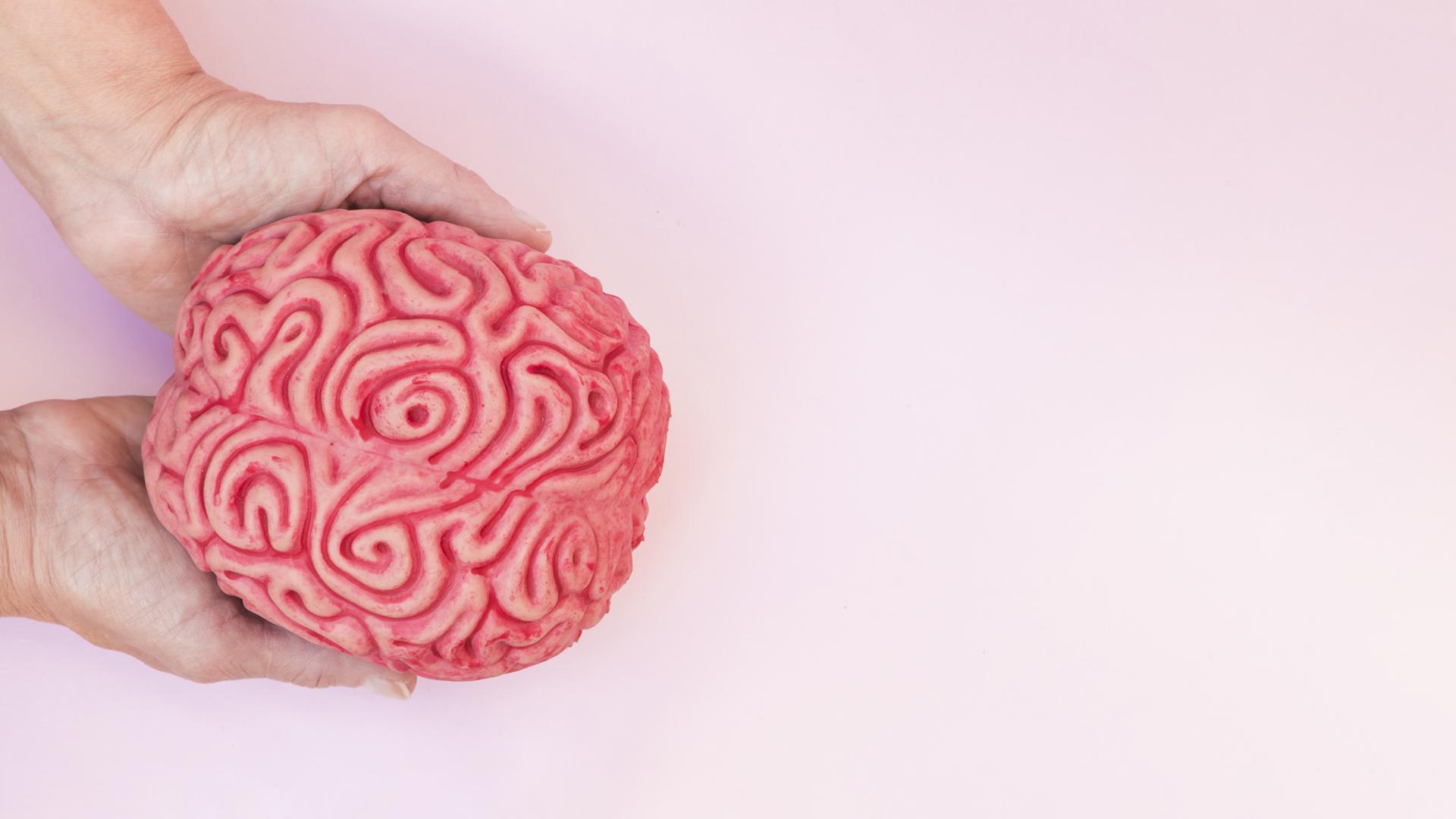 A Picture Always Reinforce the Concept
Images reveal large amounts of data, so remember: use an image instead of long texts
Six columns
Saturn
Neptune
Mercury
Neptune is the farthest planet from the Sun
Mercury is the closest planet to the Sun
Saturn is the ringed one and a gas giant
Venus
Mars
Jupiter
Venus has a beautiful name, but it’s terribly hot
Despite being red, Mars is actually a cold place
Saturn is the ringed one and a gas giant
Awesome Words
Because key words are great for catching your audience’s attention
Graphs
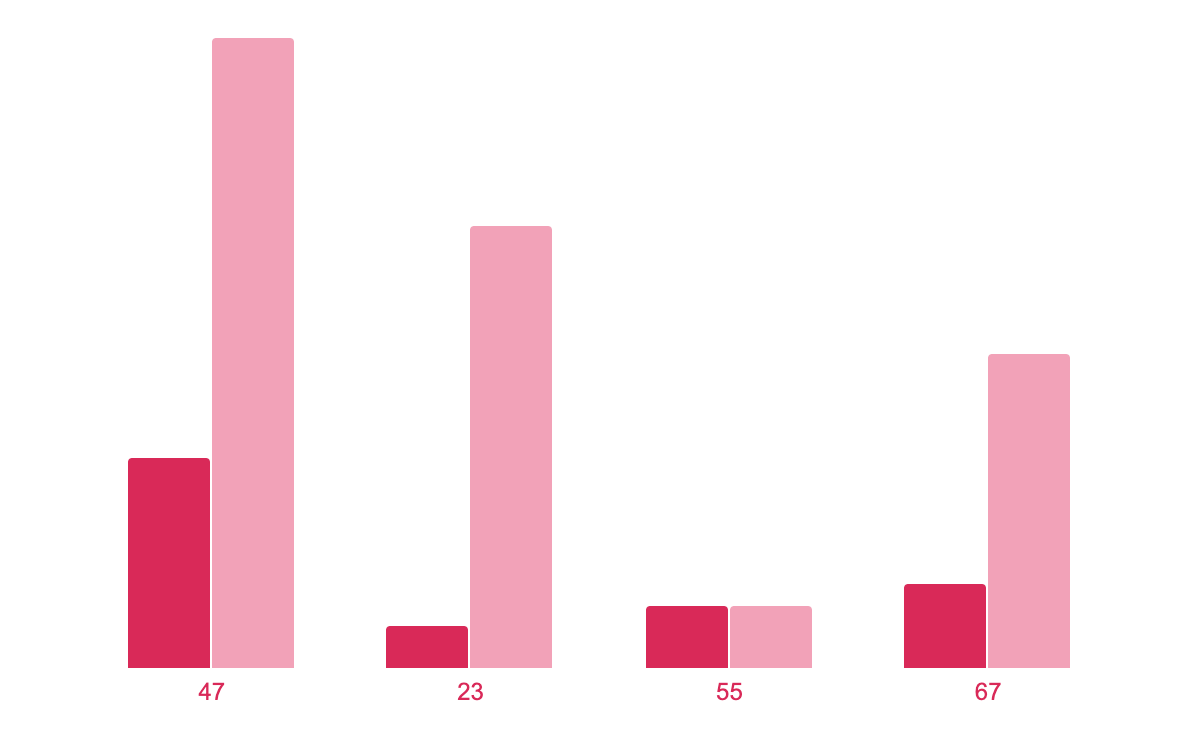 Lung
Venus has a beautiful name, but it’s terribly hot
Kidneys
To modify this graph, click on it, follow the link, change the data and replace it
Despite being red, Mars is actually a cold place
Infographic
Heart
Brain
Saturn is the ringed one and a gas giant
Mercury is the closest planet to the Sun
Stomach
Lung
Venus has a beautiful name, but it’s terribly hot
Neptune is the farthest planet from the Sun
Liver
Kidneys
Despite being red, Mars is actually a cold place
Saturn is the ringed one and a gas giant
Table
Map
1992
Saturn is the ringed one and a gas giant
Pregnancy Stages
Fourth month
Sixth month
Ninth month
First month
Saturn is the ringed one and a gas giant
Venus has a beautiful name, it’s terribly hot
Despite being red, Mars is a cold place
Mercury is the closest planet to the Sun
Conclusion
You can enter a subtitle here
04
Health Effects of Air Pollution
Short-Term Effects
Headache
Inflammation
Coughing
Pain
Pneumonia
Asthma
Bronchitis
Skin irritation
4,498,300,000
Big numbers catch your audience’s attention
Patients with Heart Conditions
The Elderly
Saturn is the ringed one and a gas giant
Adult
Neptune is the farthest planet from the Sun
Young person
Venus has a beautiful name, but it’s terribly hot
These Are Some Percentages
45%
90%
30%
Stomach
Liver
Heart
Saturn is the ringed one and a gas giant
Neptune is the farthest planet from the Sun
Venus has a beautiful name, it’s terribly hot
Other Two Columns
Jupiter
It’s the biggest planet in our Solar System. It’s the fourth-brightest object in the sky
Saturn
Yes, this is the ringed one. It’s a gas giant, composed mostly of hydrogen and helium
A Timeline Always Work Well
Observations
Analysis
Medicine
Treatment
Saturn is the ringed one and a gas giant
Venus has a beautiful name, it’s terribly hot
Despite being red, Mars is a cold place
It’s the closest planet to the Sun
Our Team
Jenna Doe
Chris Muller
Yes, this is the ringed one. Saturn is a gas giant, composed mostly of hydrogen and helium
It’s the biggest planet in the Solar System. It’s the fourth-brightest object in the sky
Support a Good Conclusion with Effective Arguments
Replace this text with the correct subtitle
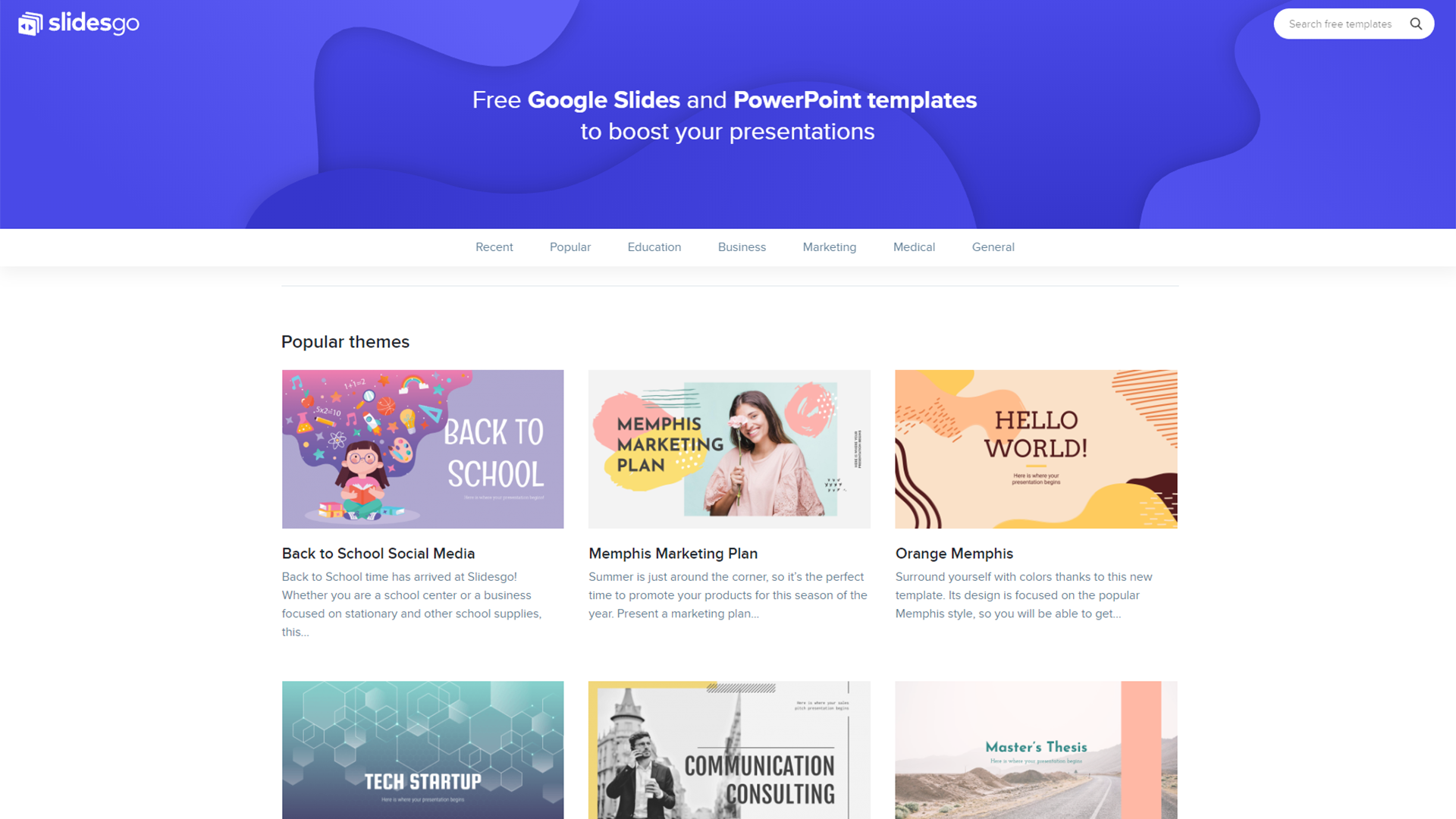 Desktop Software
You can replace the image on the screen with your own work. Just delete this one, add yours and center it properly
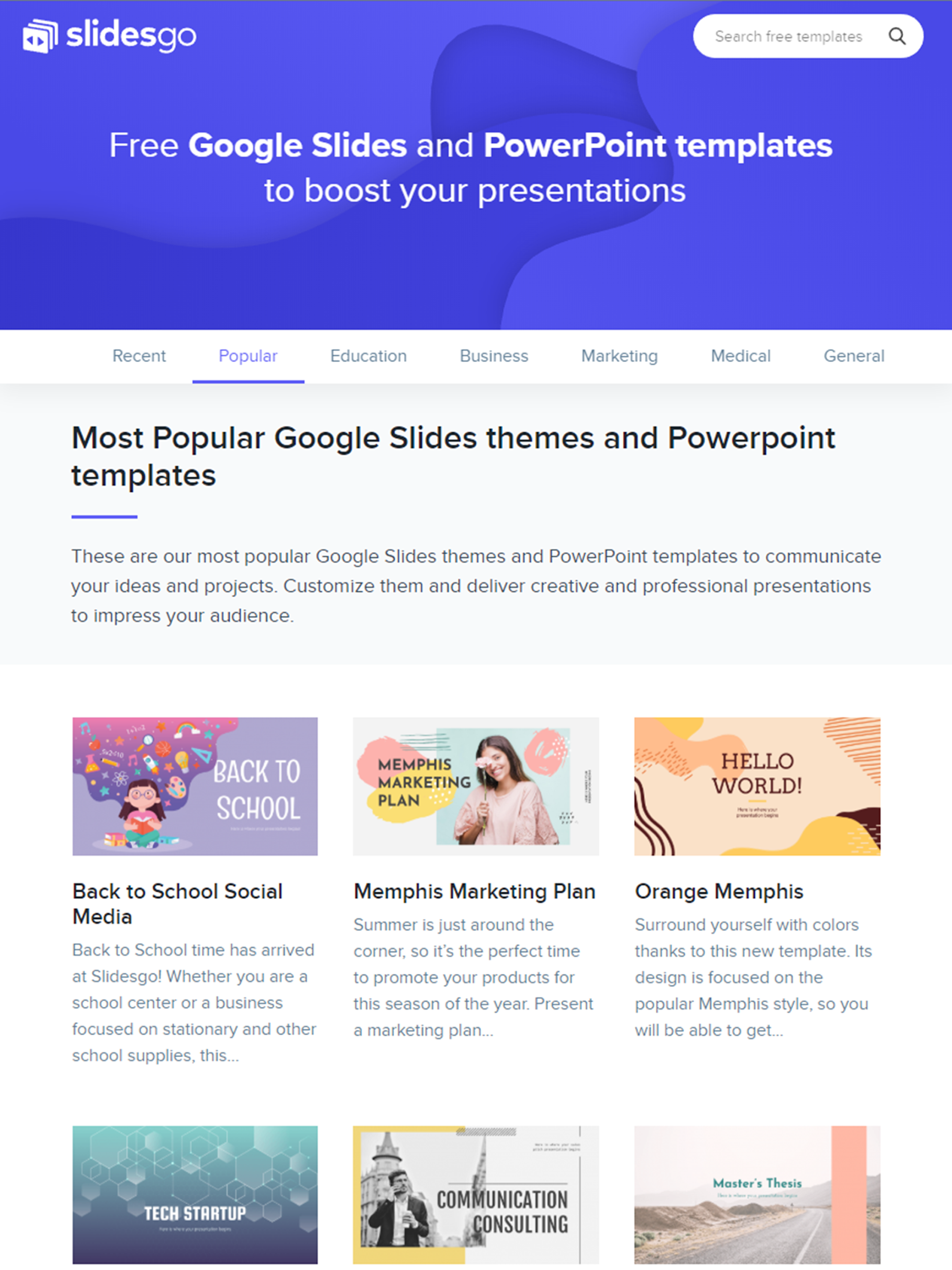 Tablet App
You can replace the image on the screen with your own work. Just delete this one, add yours and center it properly
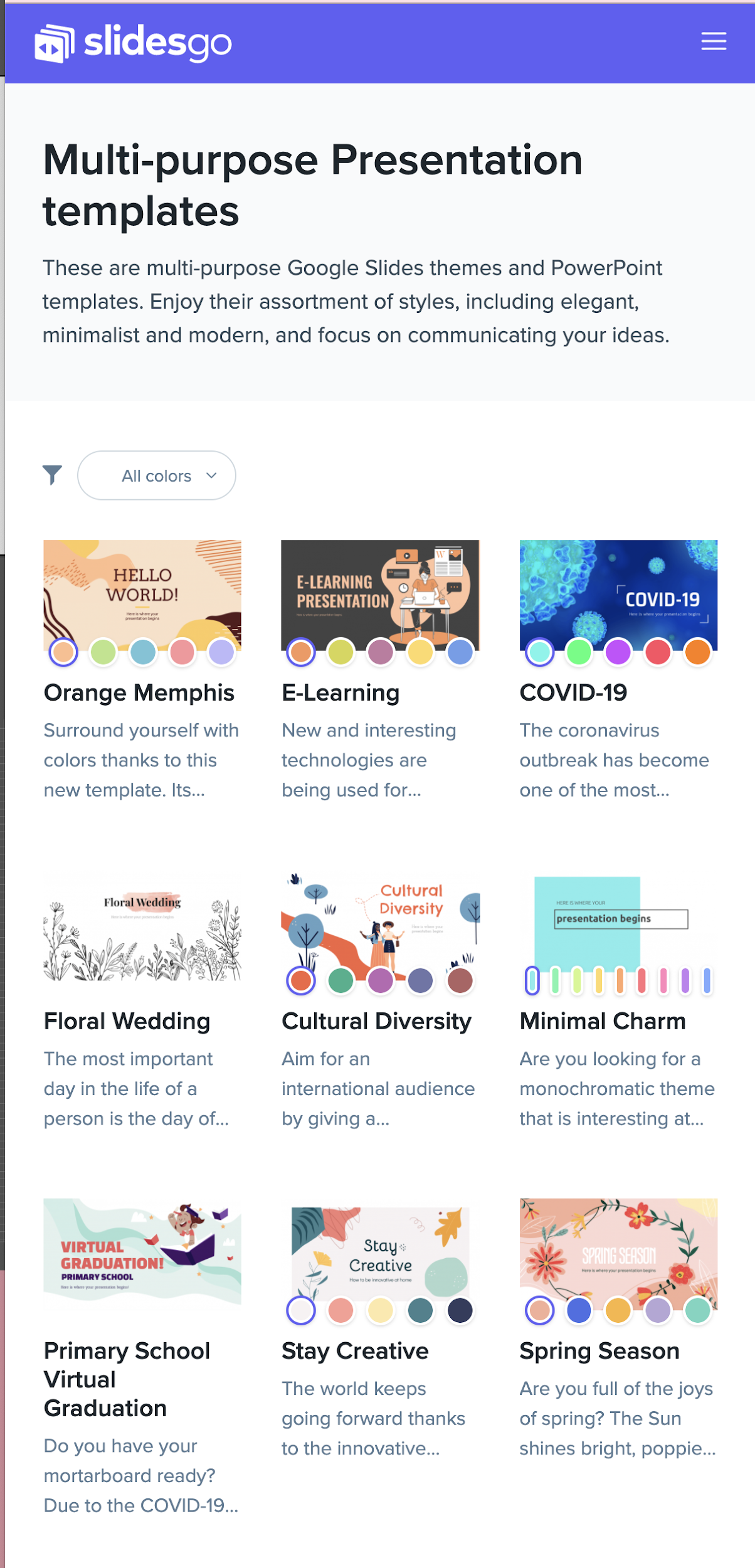 Mobile App
You can replace the image on the screen with your own work. Just delete this one, add yours and center it properly
Thanks
Do you have any questions?

youremail@freepik.com 
+91  620 421 838 
yourcompany.com
Please keep this slide for attribution.
Alternative Resources
Health infographic template with a woman silhouette
Pollution on human body infographic
Human body infographic
Medical infographic of human body with text box
Birth rate infographic
Top view of pills arranged in rectangle
Top view hand full of colorful pills
Resources
Birth rate infographic
Flat lay medical composition with frame concept
Different pills on pink background
Person hands holding paper with heart symbol
An overhead view of hand holding pink brain model against colored backdrop
Medical infographic template with human body
Colorful medical infographic pack
Shirtless athletic man showing off back muscles
Instructions for use
In order to use this template, you must credit Slidesgo by keeping the Thanks slide.
You are allowed to:
- Modify this template.
- Use it for both personal and commercial projects.
You are not allowed to:
- Sublicense, sell or rent any of Slidesgo Content (or a modified version of Slidesgo Content).
- Distribute Slidesgo Content unless it has been expressly authorized by Slidesgo.
- Include Slidesgo Content in an online or offline database or file.
- Offer Slidesgo templates (or modified versions of Slidesgo templates) for download.
- Acquire the copyright of Slidesgo Content.
For more information about editing slides, please read our FAQs or visit Slidesgo School:
https://slidesgo.com/faqs and https://slidesgo.com/slidesgo-school
Fonts & colors used
This presentation has been made using the following fonts:
Signika
(https://fonts.google.com/specimen/Signika)
#f2f2f5
#03558a
#d92958
#f2a2b8
Stories by Freepik
Create your Story with our illustrated concepts. Choose the style you like the most, edit its colors, pick the background and layers you want to show and bring them to life with the animator panel! It will boost your presentation. Check out How it Works.
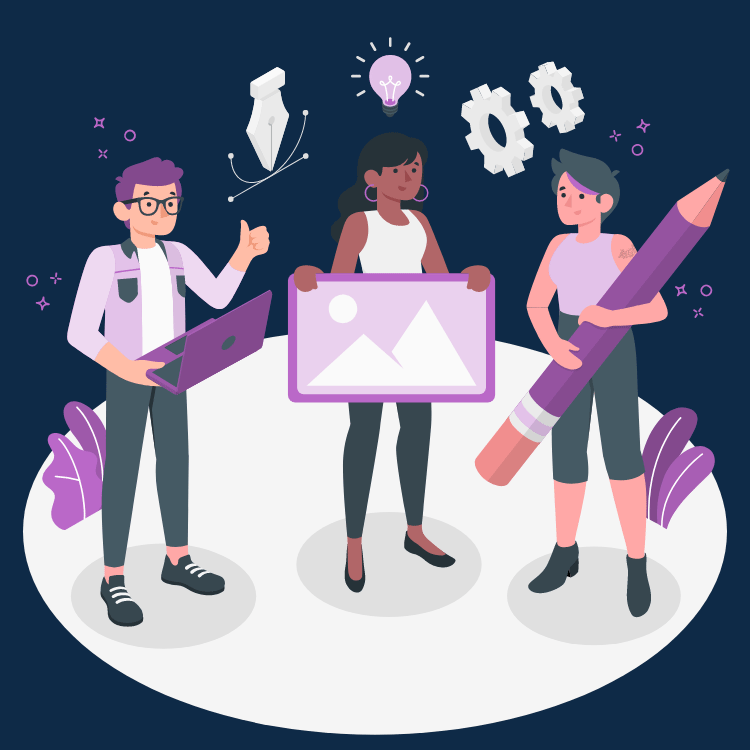 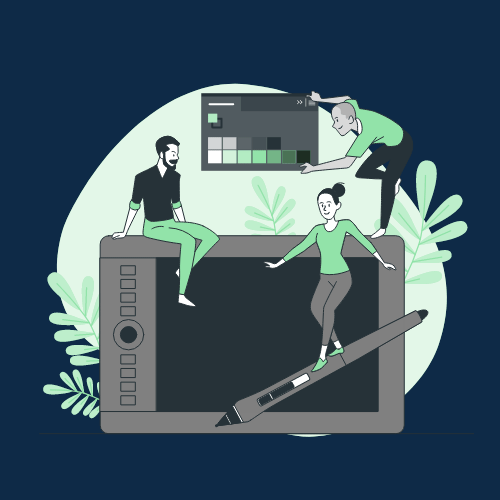 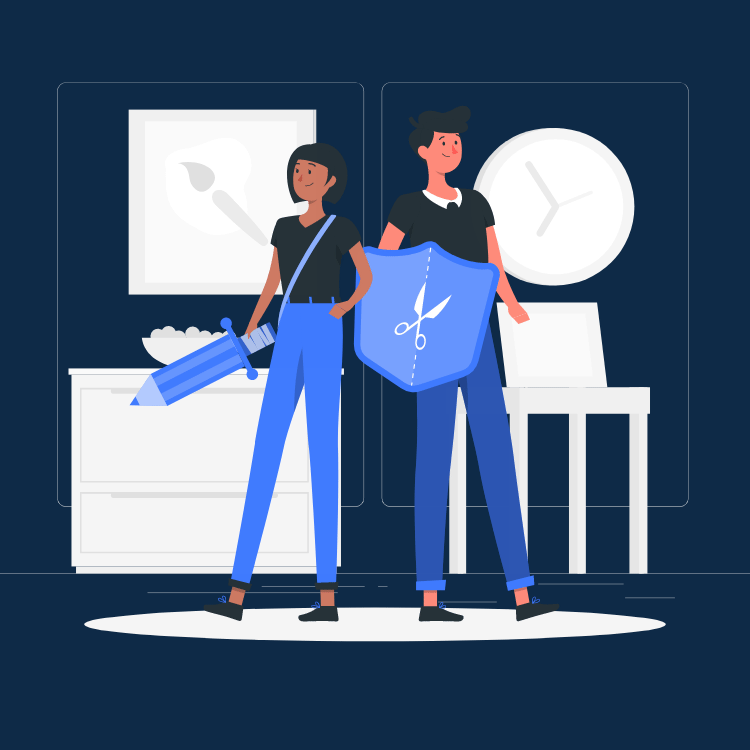 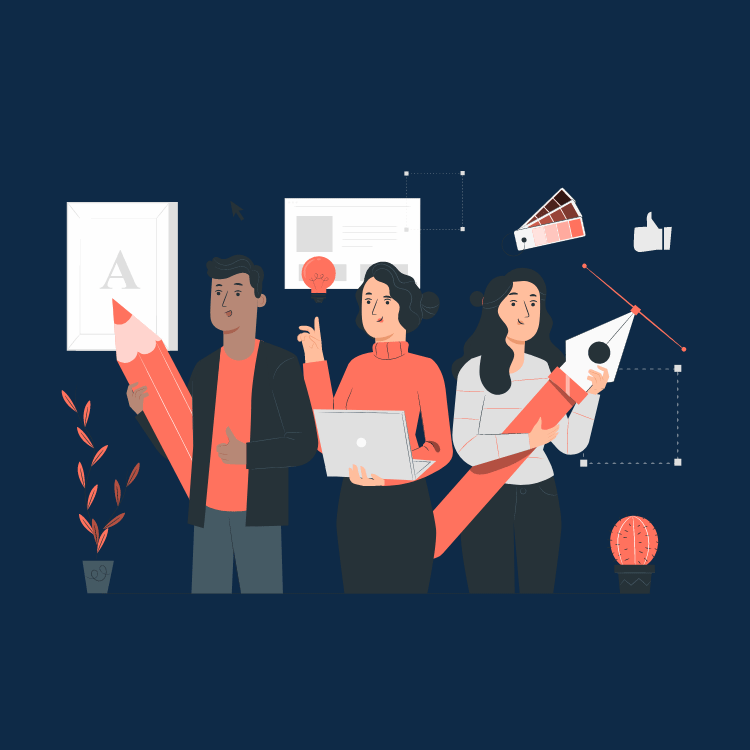 Pana
Amico
Bro
Rafiki
Use our editable graphic resources...
You can easily resize these resources without losing quality. To change the color, just ungroup the resource and click on the object you want to change. Then, click on the paint bucket and select the color you want. Group the resource again when you’re done. You can also look for more infographics on Slidesgo.
FEBRUARY
JANUARY
MARCH
APRIL
PHASE 1
Task 1
FEBRUARY
MARCH
APRIL
MAY
JUNE
JANUARY
Task 2
PHASE 1
Task 1
Task 2
PHASE 2
Task 1
Task 2
...and our sets of editable icons
You can resize these icons without losing quality.
You can change the stroke and fill color; just select the icon and click on the paint bucket/pen.
In Google Slides, you can also use Flaticon’s extension, allowing you to customize and add even more icons.
Educational Icons
Medical Icons
Business Icons
Teamwork Icons
Help & Support Icons
Avatar Icons
Creative Process Icons
Performing Arts Icons
Nature Icons
SEO & Marketing Icons
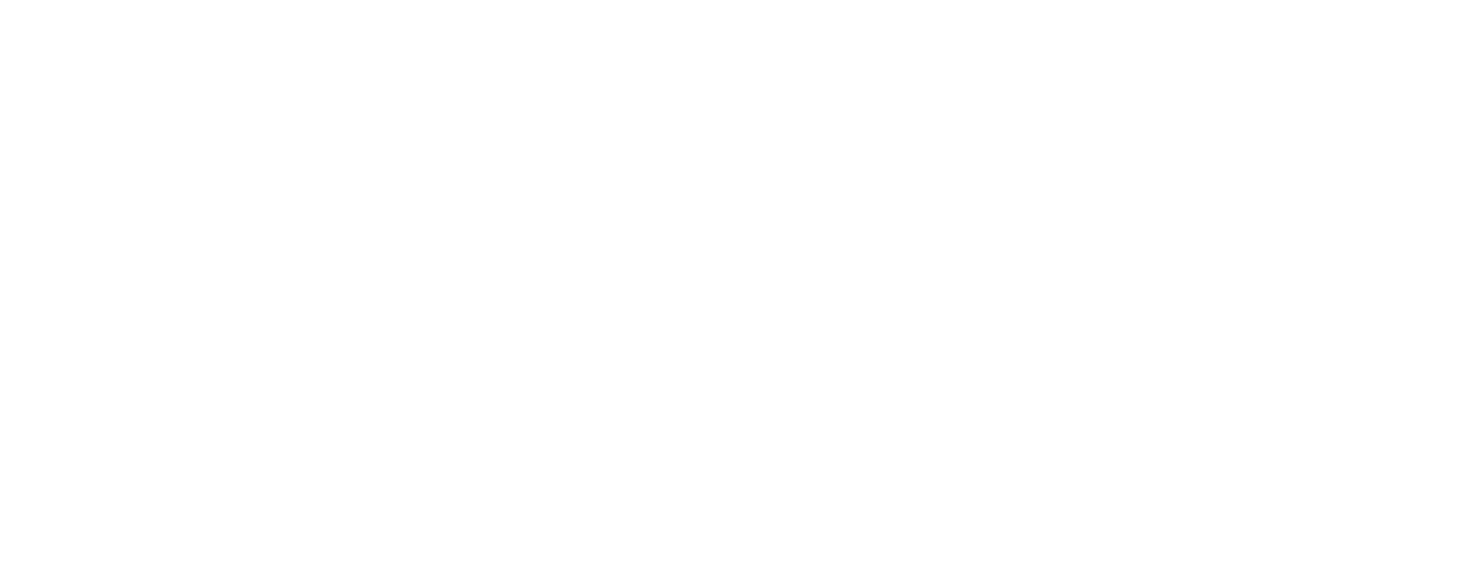